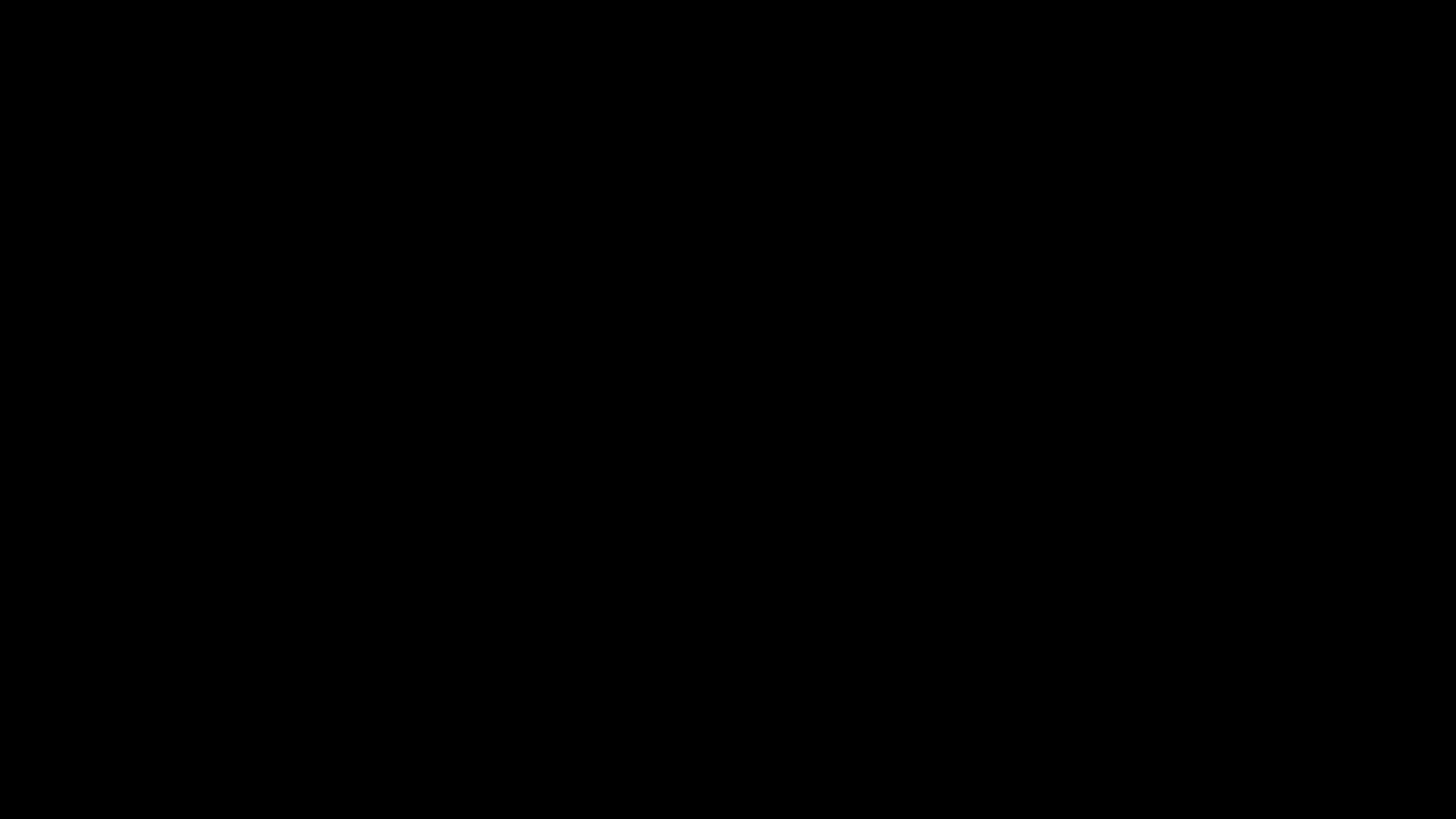 HEBREWS 10:24
AND
THE TRANSLATIONS
THE GREEK
NT:2532  AND                                                 kai
NT:2657  LET US CONSIDER               katanoeo 
NT:240  ONE ANOTHER                           allelon
NT:1519  TO                                                     eis
NT:3948  PROVOKE UNTO            paroxusmos
NT:26 LOVE                                                 agape
NT:2570  TO GOOD                                     kalos
NT:2041  WORKS                                        ergon
NO “HOW” IN THE GREEK
The DANGER in adding “HOW”  
Gen 3:1 “NOT” added by serpent
Noah
Matt 22:32 “I am the God….”
Infers Liberty of “method”
Ephesians 2:10  …good works, which God prepared beforehand that we should walk in them.
1 Thessalonians 4:1 …just as you received from us how you ought to walk …. 
The Scripture Tells Us “HOW”
CONSIDER ONE ANOTHER
Proverbs 29:7                                         …cause of Poor
Acts 11:29                                   …determined to send
Romans 12:15                                       …rejoice---weep
Romans 15:1-2                …good leading to edification
1 Corinthians 8:12-13              ..not cause to stumble
1 Corinthians 9:22                         … become all things 
Galatians 6:1                                                      …restore
Colossians 3:16                         … teach and admonish
1 Thessalonians  4:18; 5:11                           … comfort
Hebrews 13:3                      … as if chained with them
KNOWLEDGE OBTAINED IN ASSEMBLY
TO PROVOKE
Romans 11:14                     … provoke and save
2 Corinthians 9:2               … zeal has stirred up
Heb 10:24  
NASV                                                                  … stimulate
NIV                                                                         … spur on
ESV, NKJV                                                                … stir up
KJV, ASV                                                               … provoke
Similar words  “Admonish”, “Exhort”
THOSE IN ASSEMBLY PROVOKED
TO LOVE AND GOOD WORKS
Galatians 3:28,  5:6                                      … equal treatment
Galatians 5:13                                            …serve one another
Galatians 5:22                                               …fruit of the Spirit
Philippians 1:9-11                     …knowledge, approval, filled                    
1 Timothy 6:18                                         …ready to give/share
Titus 2:4                                            … love husbands/children
Titus 3:8                                                  …maintain good works
1 John 3:18                                                           …love in deeds
2 Tim 3:16-17  All Scripture is given by inspiration of God, …, 17 that the man of God may be complete, thoroughly equipped for every good work.
WHY
Titus 2:14 … gave Himself for us, zealous for good works 
Matthew 5:16  …see good works and glorify your Father 
ATTITUDE
1 Thessalonians 5:14  warn, comfort, uphold, be patient
1 Timothy 2:1       …supplications, prayers, intercessions, 			       giving thanks be made for all men, 
1 Timothy 5:1  …rebuke an older man, but exhort him as 			      a father, younger men as brothers, 
2 Timothy 4:2           … Convince, rebuke, exhort, with all  						     longsuffering …
HEB 10:23-25
Let us hold fast the profession of our faith without wavering; (for he is faithful that promised;)  
And
let us consider one another to provoke unto love and to good works:  
Where
 Not forsaking the assembling of ourselves together, as the manner of some is; but exhorting one another: and so much the more, as ye see the day approaching.
CONSIDERING ONE ANOTHER
Some who need to be obedient
Some who have fallen away
We Love you 
Baptize you
Pray for you
Comfort you
Help you remain faithful
Let Us Know your Need
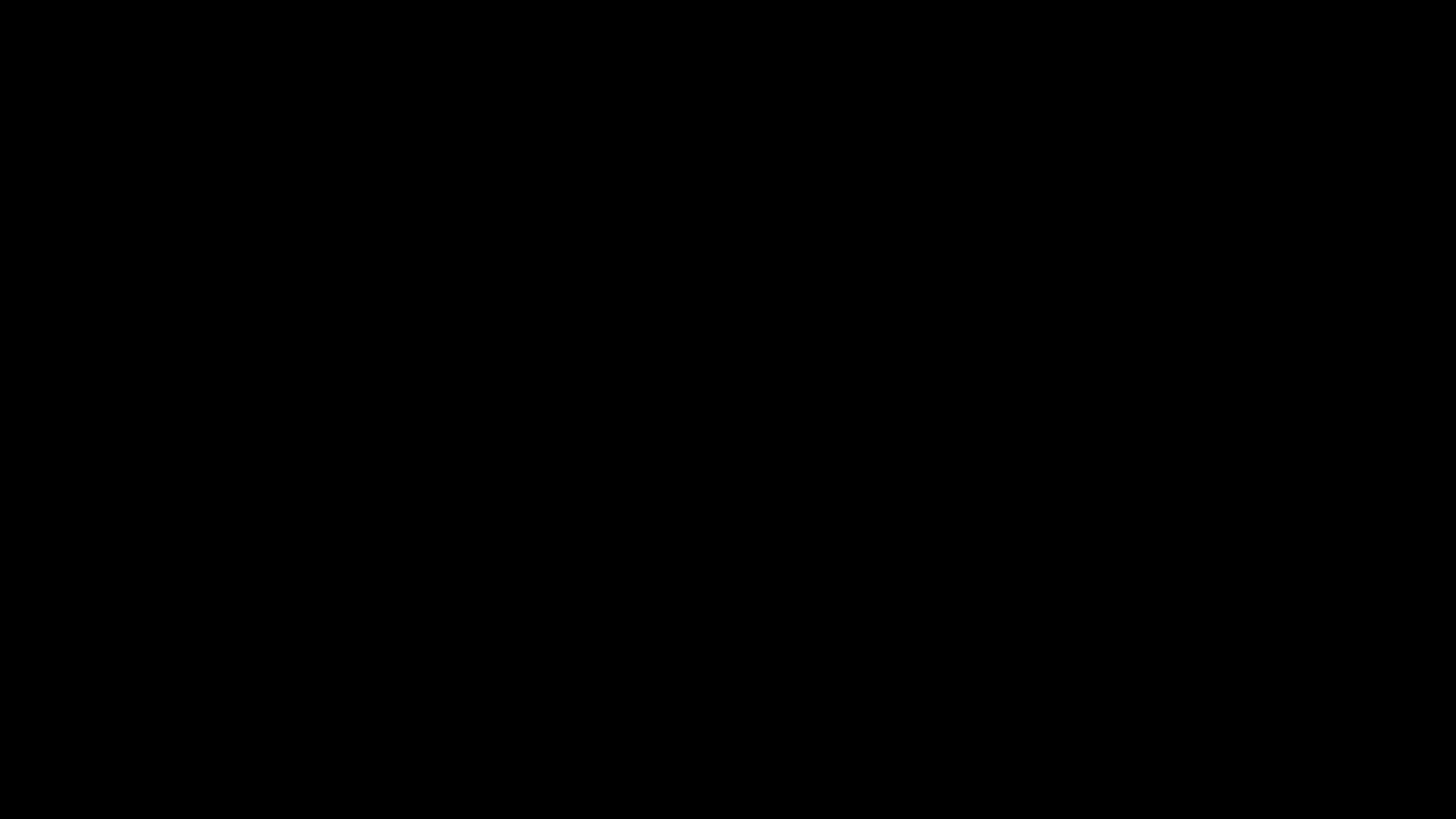